MC1C og MC2C Oppdatering
Innhold
1
Bakgrunn og produktfordeler
2
Segmenter og bruksområder
3
Teknisk spesifikasjon
4
PAC
5
Sammenligning med de største konkurrentene
2
KONFIDENSIELT
1
Bakgrunn og produktfordeler
3
KONFIDENSIELT
Bakgrunn
MC1C og MC2C
Allsidig og kompakt ytelse

Nilfisk MC1C og MC2C fleksible og kompakte kaldtvannsvaskere med god ytelse for en rekke rengjøringsoppgaver.

Nilfisk MC1C og MC2C er Nilfisks minste kaldtvannsvaskere, men har mest utstyr og flest dysejusteringsmuligheter i hele sortimentet av kaldtvannsvaskere. 

Begge maskinene er meget allsidige og kan tilpasses en lang rekke mindre daglige eller ukentlige rengjøringsoppgaver. 

Kompakt utførelse med 4-i-1-dyse, slangetrommel og skumsprayer som er rask å klargjøre og enkel å oppbevare gjør dette til maskiner med høy ytelse. (kun for utvalgte maskiner)
4
KONFIDENSIELT
Produktfordeler ved MC1C
Viktige salgsargumenter
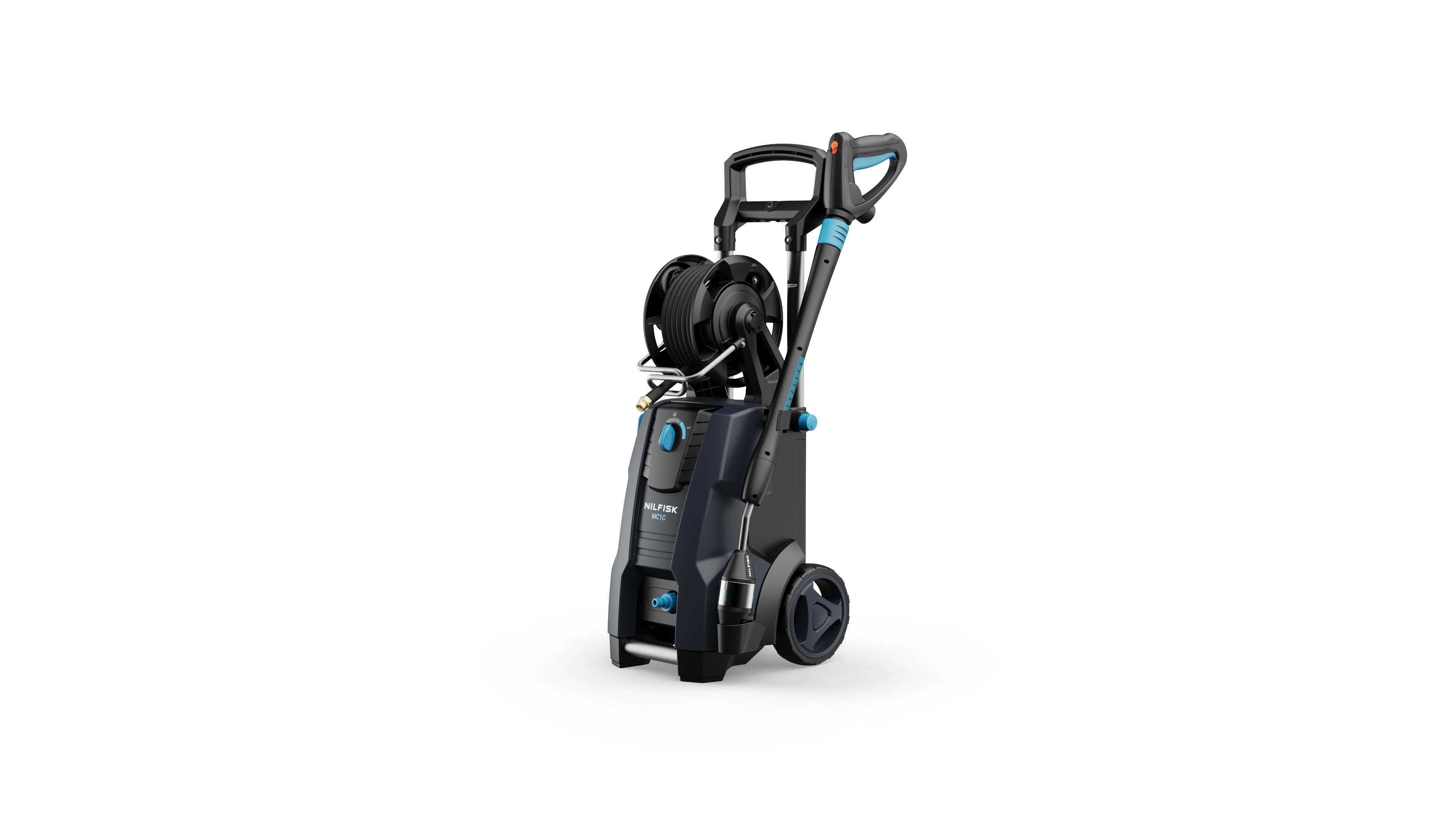 Ergo sprøytepistol Ergonomisk tilbehørskonsept som gir enklere håndtering og mindre belastning
Teleskophåndtak Enkel transport og oppbevaring
SlangetrommelStyrt slangetrommel for enkel opprulling med én hånd og beskyttet oppbevaring av slange
Stålarmert slange 10 meter slitesterk og fleksibel slange
Dreibar kabelkrok
Rask og enkel håndtering av strømkabler (twist-off-konsept) for rask klargjøring og oppbevaring
4-i-1-dyse gir enkelt bytte av dyse – alltid riktig dyse for nærmest alle rengjøringsoppgaver og bruksområder
Automatisk start og stopp 
Motoren stopper når utløseren slippes. Ingen støy ved pauser i arbeidet. Sparer energi
Gardena-kobling
Enkel å klargjøre og stue vekk
5
KONFIDENSIELT
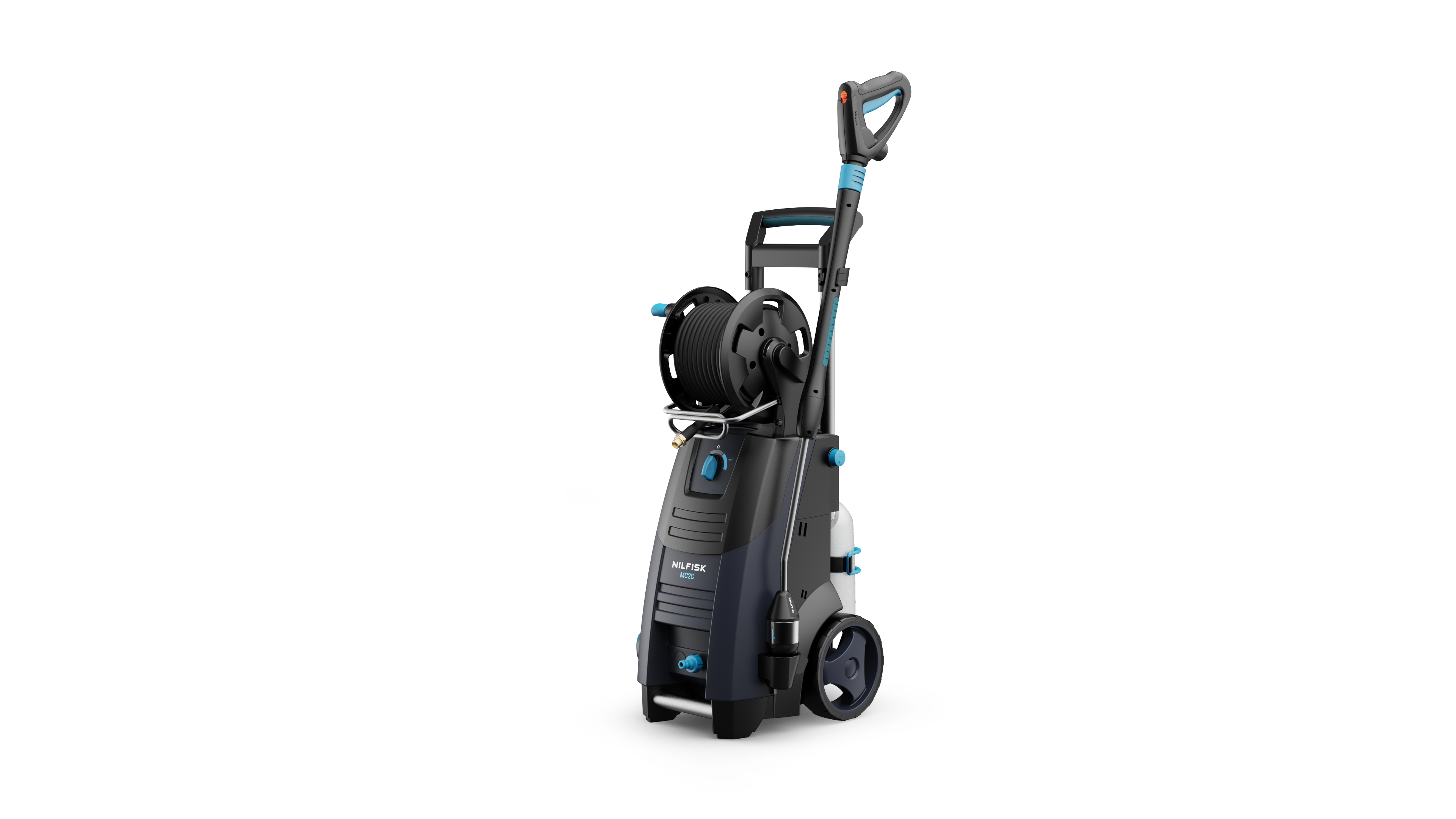 Produktfordeler med MC2C
Viktige salgsargumenter
Ergo sprøytepistol Ergonomisk tilbehørskonsept som gir enklere håndtering og mindre belastning
SlangetrommelStyrt slangetrommel for enkel opprulling med én hånd og beskyttet oppbevaring av slange 
*bare på utvalgte maskiner
Stålarmert slange 10–15 meter slitesterk og fleksibel slange
Dreibar kabelkrok
Rask og enkel håndtering av strømkabler (twist-off-konsept) for rask klargjøring og oppbevaring
Teleskophåndtak Enkel transport og oppbevaring
Regulering av vannmengdeEnkel regulering av vannmengde for rask tilpassing etter type rengjøringsoppgave
Skumsprayer Effektiv påføring av rengjøringsmiddel med universalskumsprayer – enkel å bruke
Gardena-kobling
Enkel å klargjøre og stue vekk
4-i-1-dyse gir enkelt bytte av dyse – alltid riktig dyse for nærmest alle rengjøringsoppgaver og bruksområder 
*bare på utvalgte maskiner
Automatisk start og stopp 
Motoren stopper når utløseren slippes. Ingen støy ved pauser i arbeidet. Sparer energi
6
KONFIDENSIELT
MC2C
Skumsprayer er inkludert
Skumsprayer
Den utvendige skumpistolen gir en fast dosering på 3 %, noe som gir et tykt og klebrig skum som øker rengjøringseffektiviteten.
Til rengjøring av biler og andre kjøretøy, verktøy eller alle vertikale flater er en skumsprayer overlegen sammenlignet med innvendige  rengjøringsmiddelsystemer, siden skummet fra den medfølgende skumsprayeren lager et tykt skum som fester seg til overflatene og gjør at rengjøringsmiddelets virketid blir lengre. Det gir mer effektiv rengjøring og mindre vann- og strømforbruk. 
Modellen leveres med skumpistol og 2,5 liters tank som kan festes til sprøyteenheten.
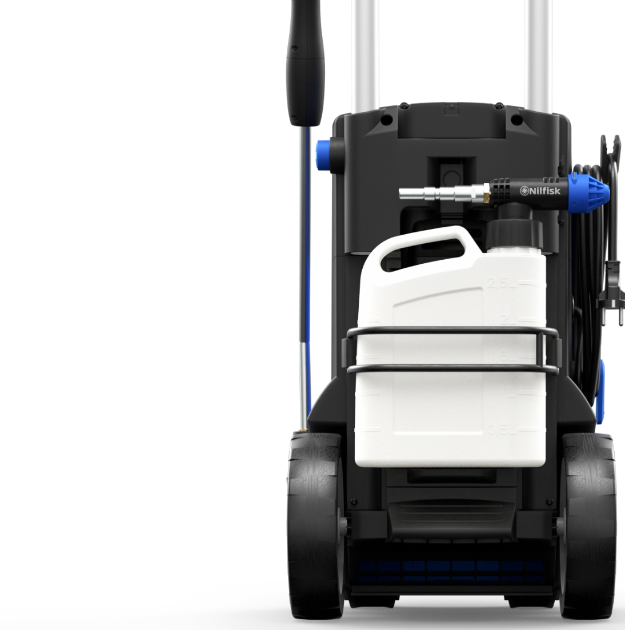 Enkel oppbevaring
Baksiden av MC2C har en sterk og enkel oppbevaringsløsning for den 2,5 l store rengjøringsmiddeltanken.
7
KONFIDENSIELT
Produktvarianter
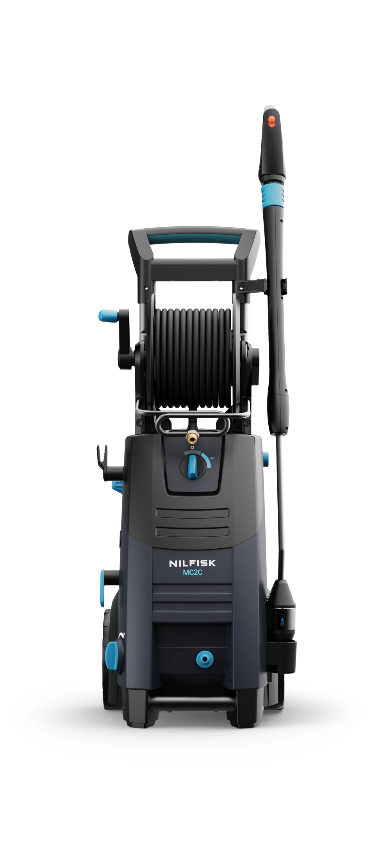 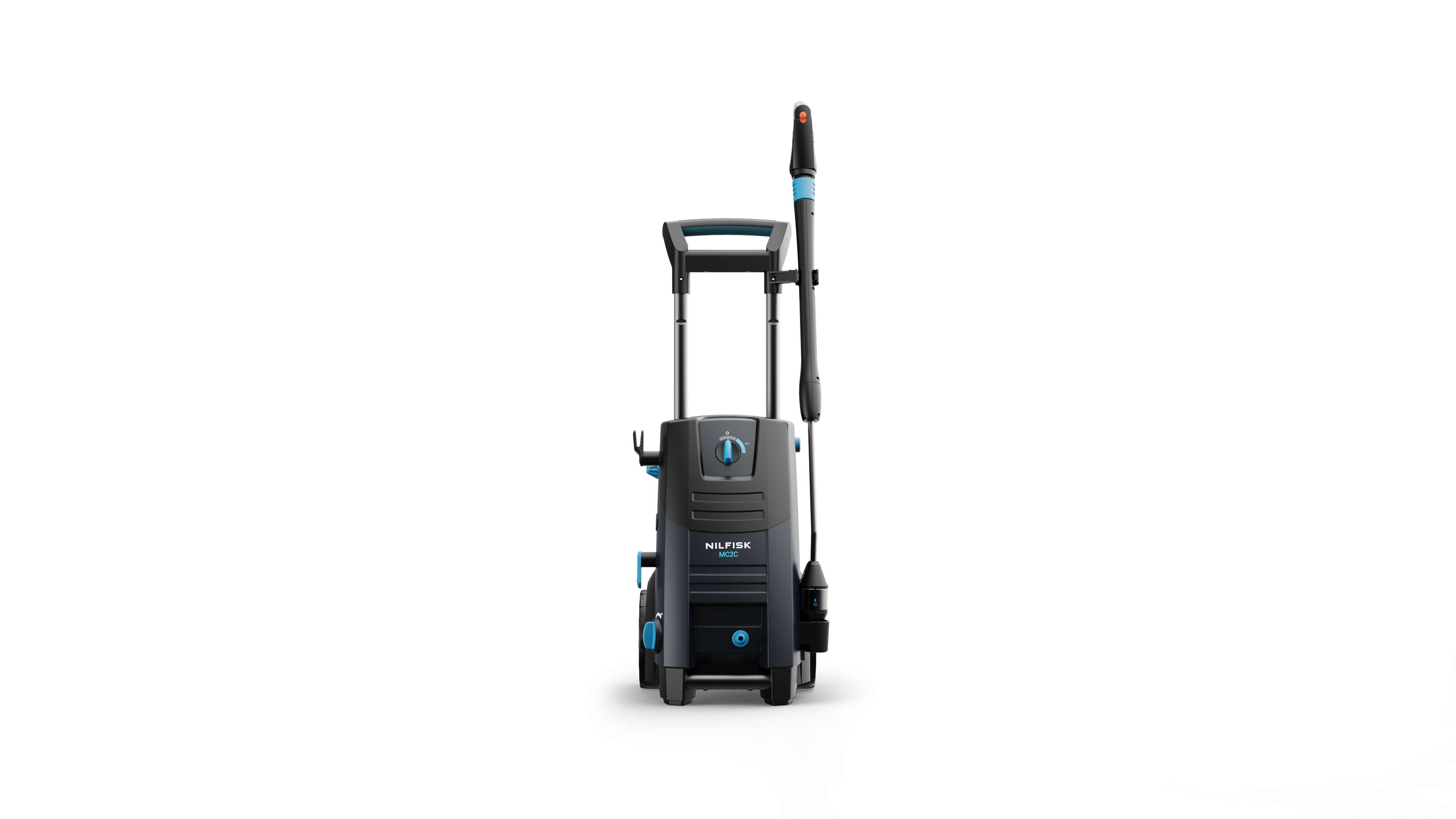 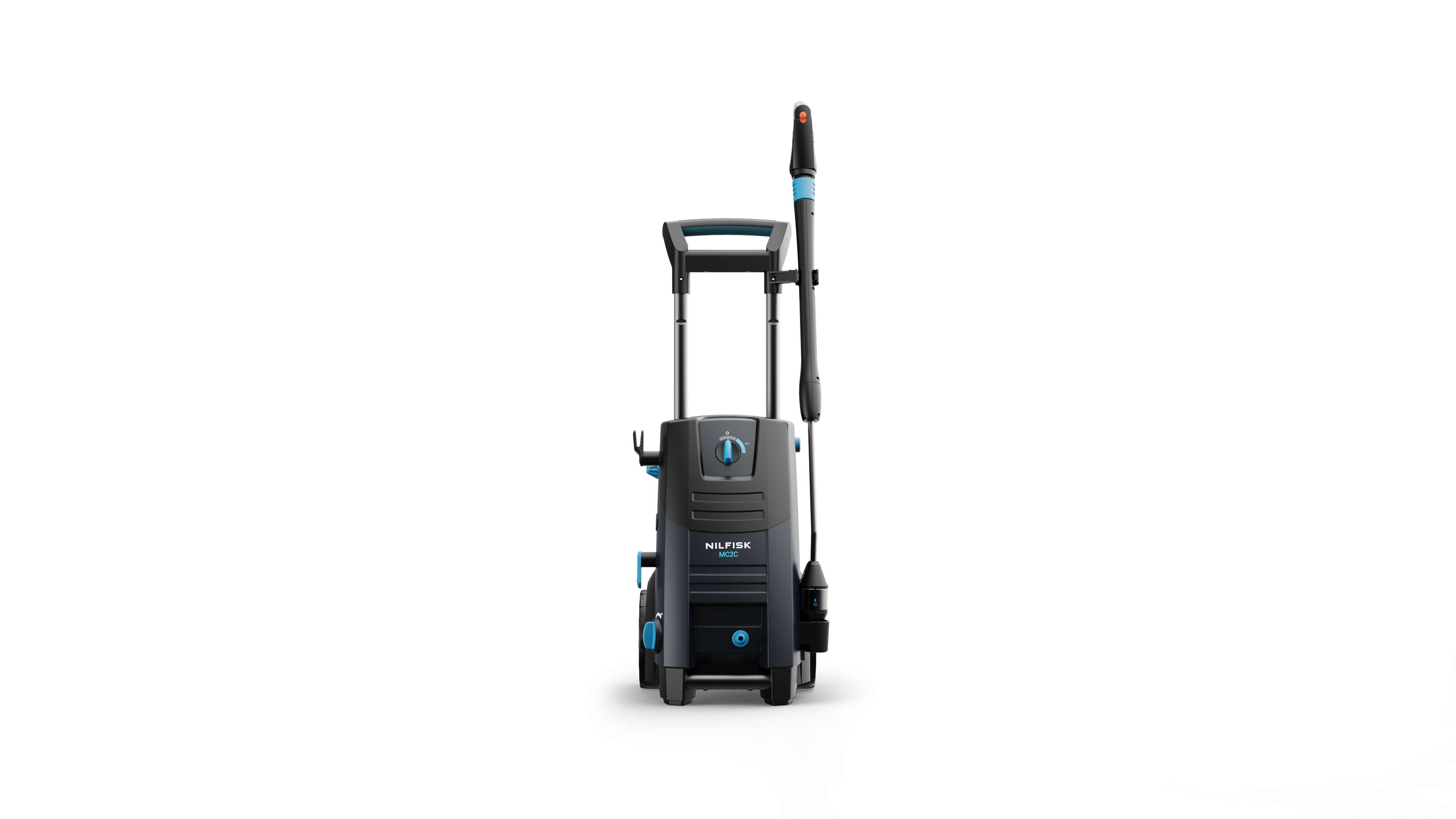 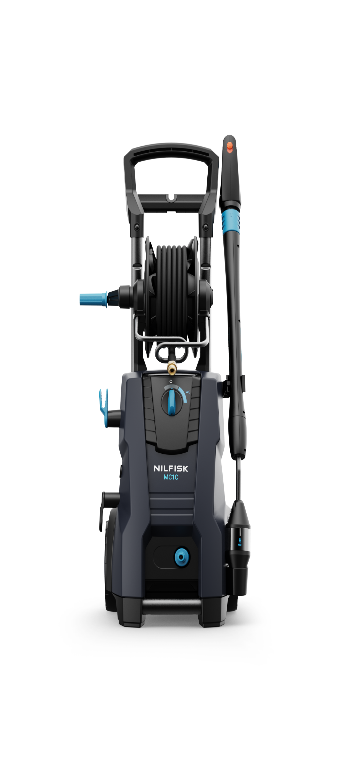 8
KONFIDENSIELT
Kompakt/høytrykksvaskerserie på mellomnivå
Hvilket produkt er best for hvilket bruksområde?
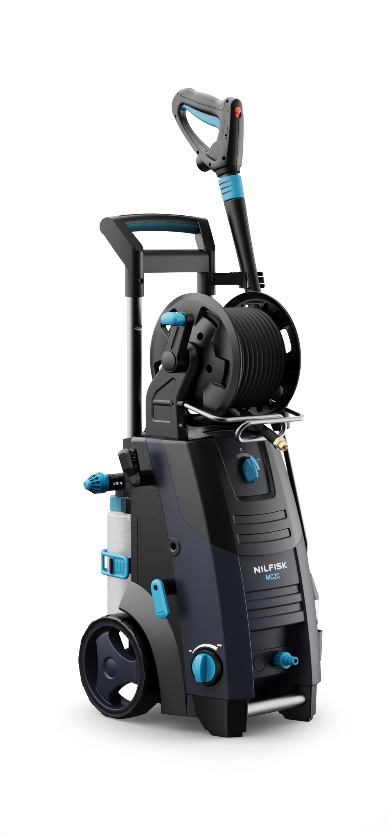 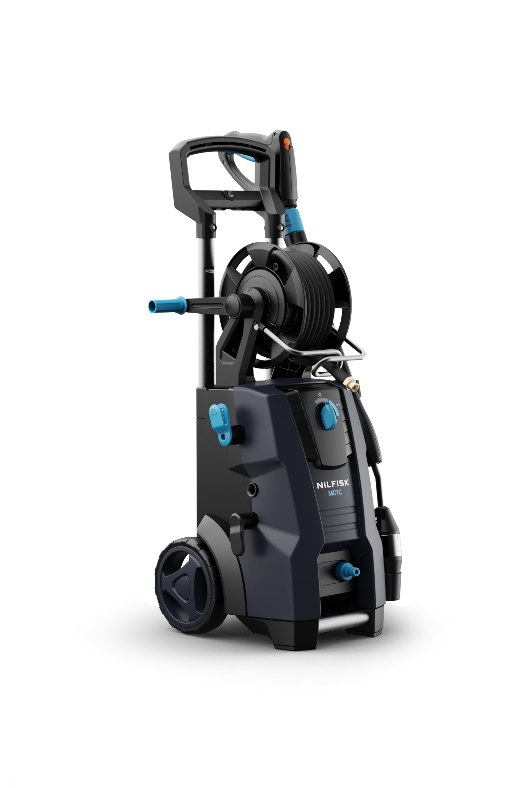 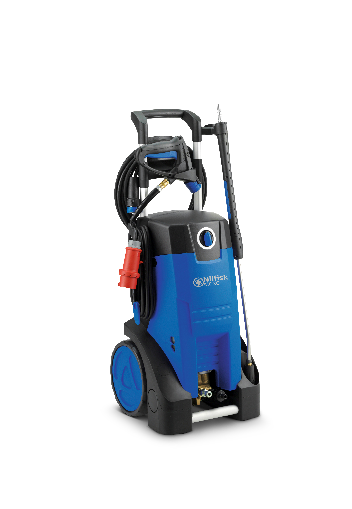 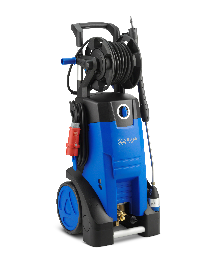 1-2 timer/dag
1-fase
1x rengjøringsmiddel
2800 o/min motor
3 rustfrie stempler
Rustfrie stålstempler
Direkte automatisk start/stopp
Innløpstemp. 60ºC
Trykkaktivering
Opptil 1 time/dag
1-fase
2800 o/min motor
3 rustfrie stempler
Rustfrie stålstempler
Direkte automatisk start/stopp
Innløpstemp. 40ºC
Trykkaktivering
1-3 timer/dag
1- og 3-fase
Skumsprayer
2800 o/min motor
3 rustfrie stempler
Direkte automatisk start/stopp
Innløpstemp. 60ºC
Pumpeoljetank
Pistolgrep
Trykkaktivering
1-4 timer/dag
1- og 3-fase
Skumsprayer
Motor med 1450 o/min
3 rustfrie stempler
Keramiske stempler
Direkte automatisk start/stopp
Innløpstemp. 60ºC
Pumpeoljetank
Pistolgrep
Trykkaktivering
MC1C
MC2C
MC3C
MC4M
9
KONFIDENSIELT
2
Segmenter og bruksområder
10
KONFIDENSIELT
Segmenter
Bruksområder
Målsegmenter
“Prosument” 
Profesjonell bruker
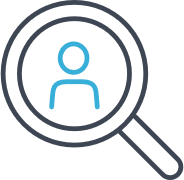 Viktige bruksområder og jobber som skal utføres 
Overflater
Rengjøring av biler og andre kjøretøy
Tilhengere
Verktøy og utstyr
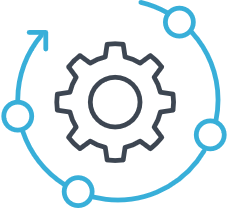 11
KONFIDENSIELT
MC1C 
er rettet mot brukere med mindre daglige rengjøringsoppgaver på opptil 1 time, oppgaver som skal utføres ukentlig, annenhver uke/månedlig 

MC2C 
anbefales for opptil 2 timers bruk per dag eller små til middels omfattende rengjøringsoppgaver som skal utføres ukentlig/annenhver uke/månedlig
Primære bruksområder
MC1C og MC2C egner seg ypperlig for forbrukere som ønsker høyere kvalitet eller profesjonelle brukere som ønsker en høytrykksvasker til mindre jobber eller som en høytrykksvasker nummer to. De utmerker seg til:
Bilbransjen
Rengjøring av biler og andre kjøretøy
Tilhengere og bobiler 
Landbruk 
Mindre utstyr og kjøretøy 
Punktrengjøring 


Bygg og anlegg
Rengjøring av kjøretøy
Rengjøring av verktøy og utstyr
Rengjøring av flater og fasader

Rengjøringsbyråer
Lett rengjøring av parkeringsplasser, foran butikker osv.
Uteområder
Rengjøring av innkjørsler og gårdsrom
12
KONFIDENSIELT
Segmenter og bruksområder
Bilbransjen 
Fra mindre bilvaskefirmaer til verksteder og forhandlere
Rengjøring av biler, varebiler, tilhengere 
Mindre jobber som motorrom, hjul eller understell*
* I kombinasjon med rengjøringsmiddel hvis varmt vann ikke er å anbefale
13
KONFIDENSIELT
Segmenter og bruksområder
Landbruk 
Fra småbruk til bondegårder
Rengjøring av landbruksutstyr og kjøretøy
Rengjøring av verktøy og melkeutstyr
14
KONFIDENSIELT
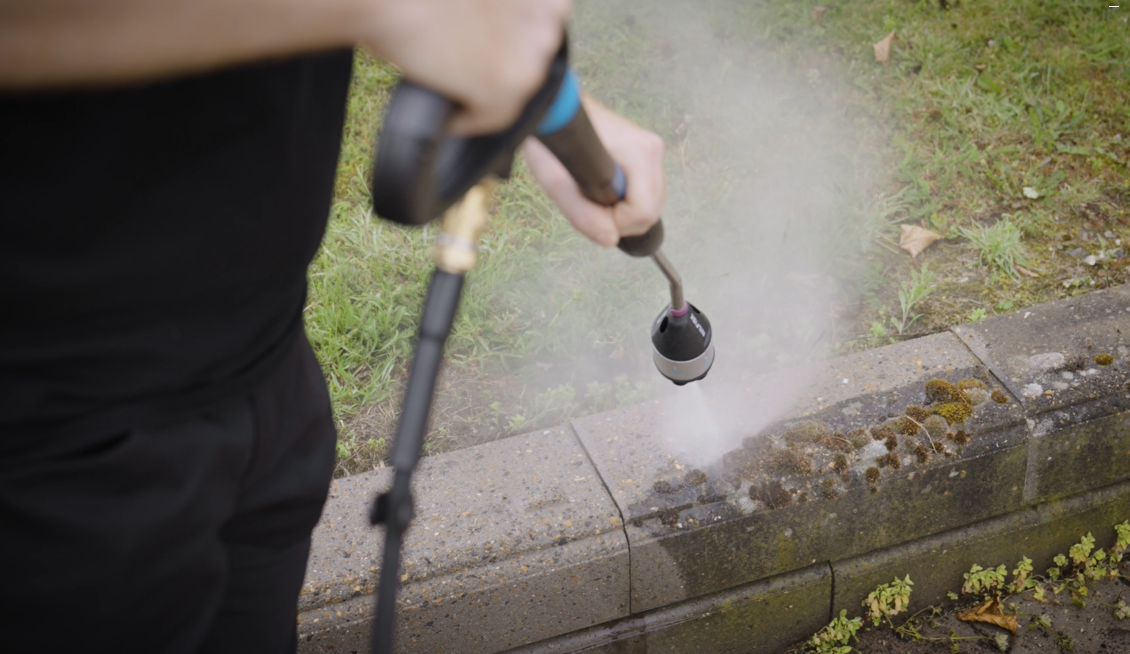 Segmenter og bruksområder
Håndverkere, murere og malere 
Primære rengjøringsoppgaver
Små byggeplasser
Rengjøring av verktøy og utstyr
Fjerning av gjørme, sand og inngrodd smuss; varmt vann er ikke nødvendig
15
KONFIDENSIELT
Segmenter og bruksområder
Mindre rengjøringsbyråer
Lett rengjøring av parkeringsplasser, foran butikker osv.
Uteområder
Rengjøring av innkjørsler og gårdsrom
16
KONFIDENSIELT
3
Teknisk spesifikasjon
17
KONFIDENSIELT
Tekniske spesifikasjoner
18
KONFIDENSIELT
Funksjoner
19
KONFIDENSIELT
4
PAC
20
KONFIDENSIELT
Tilbehør
21
KONFIDENSIELT
MC1C – egenskaper og fordeler
Brukervennlighet
Egenskaper

Universal Plus-lanse i rustfritt stål inkludert 4-i-1-dyse 
Justerbart teleskophåndtak i aluminium 
Ergo hurtigkoblingskonsept: 
Slangetrommel med slangeføring i aluminium 
Dreibar kabelkrok
10 meter stålarmert slange 
Lyseblå berøringspunkter
Fordeler 

Ikke behov for å bytte eller kjøpe ekstra lanse og dyse 
Enkel transport og kompakt oppbevaring 
Enkel å montere og demontere uten bruk av verktøy
Lett å rulle ut og spole opp
Enkel å klargjøre og stue vekk
Stort rengjøringsområde 
Tydelig angivelse av driftspunkter
Fordeler 

Praktisk valg av dyse for raske justeringer under rengjøring eller rengjøringssteg 
Lett å legge i bagasjerommet på en bil eller varebil. Får plass på trange steder. Lite fotavtrykk 
Ikke behov for verktøy og raskt bytte av tilbehør
Enkel håndtering med én hånd – mindre anstrengelse. God beskyttelse av slangen
Mindre tidkrevende å håndtere ledningen 
Mindre behov for å flytte maskinen under rengjøring 
Intuitiv bruk
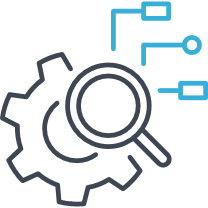 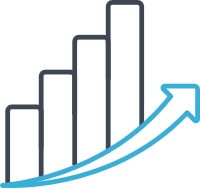 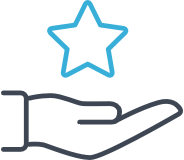 22
KONFIDENSIELT
MC1C – egenskaper og fordeler
Effektivitet / ytelse
Egenskaper

4-i-1-dyse, roterende
God rengjøringsytelse med 500 liter vann per time og 125 bar arbeidstrykk
Fordeler 

Effektiv til vanskelige rengjøringsoppgaver
Kortere rengjøringstid og lavere vann-/strømforbruk
Fordeler 

Kortere rengjøringstid ved vanskelige jobber på overflater og verktøy 
Godt rengjøringsresultat og lave kostnader
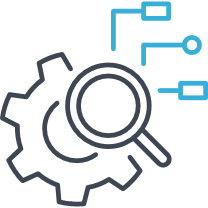 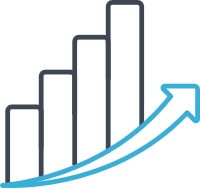 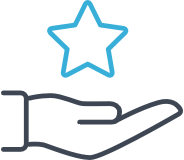 23
KONFIDENSIELT
MC1C – egenskaper og fordeler
Eierkostnader
Egenskaper

Slangetrommel med føring 
Ikke behov for service på MPU 
Inkludert rengjøringsverktøy for dyseende
Fordeler 

Slangetrommel øker levetiden til den stålarmerte slangen og beskytter slangen under bruk og oppbevaring 
Ingen nedetid – MPU fungerer gjennom hele levetiden uten service 
Enkel og rask rengjøring av tilstoppede dyser
Fordeler 

Lengre levetid og mindre slitasje på slangen 
Lave servicekostnader 
Sikrer optimal ytelse
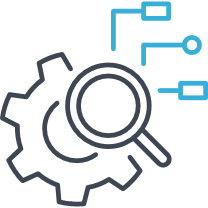 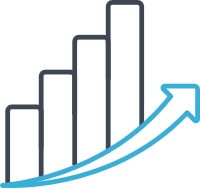 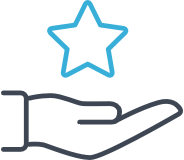 24
KONFIDENSIELT
MC1C – egenskaper og fordeler
Pålitelig og robust
Egenskaper

Stålarmert slange
Børsteløs induksjonsmotor 
Automatisk start/stopp
Varmesikker
Fordeler 

Fleksibel og slitesterk 
Lang levetid og lavt støynivå 
Pumpene stopper automatisk når utløseren ikke er aktivert
Motoren er beskyttet mot overoppheting
Fordeler 

Lang levetid
Krever ikke service 
Mindre slitasje når maskinens står i standby
Lengre levetid og høyere sikkerhet
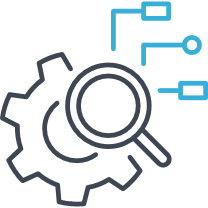 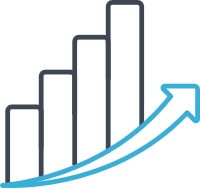 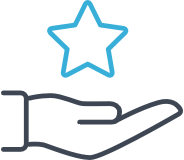 25
KONFIDENSIELT
MC2C – egenskaper og fordeler
Brukervennlighet
Egenskaper

Universal Plus-lanse i rustfritt stål inkludert 4-i-1-dyse*
Justerbart teleskophåndtak i aluminium
Ergo hurtigkoblingskonsept
Slangesvivel/antivridning
Slangetrommel med slangeføring ialuminium*
Dreibar kabelkrok
15 meter stålarmert slange*
Lyseblå berøringspunkter
Fordeler 

Ikke behov for å bytte eller kjøpe ekstra lanse og dyse 
Enkel transport og kompakt oppbevaring 
Enkel å montere og demontere uten bruk av verktøy 
Færre knekker og vridninger i slangen 
Lett å rulle ut og spole opp
Enkel å klargjøre og stue vekk
Stort rengjøringsområde 
Tydelig angivelse av driftspunkter
Fordeler 

Praktisk valg av dyse for raske justeringer under rengjøring eller rengjøringssteg 
Lett å legge i bagasjerommet på en bil eller varebil. Får plass på trange steder. Lite fotavtrykk 
Ikke behov for verktøy og raskt bytte av tilbehør
Bedre slangeopplevelse 
Enkel håndtering med én hånd – mindre anstrengelse. God beskyttelse av slangen
Mindre tidkrevende å håndtere ledningen 
Mindre behov for å flytte maskinen under rengjøring 
Intuitiv bruk
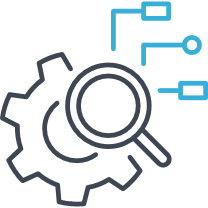 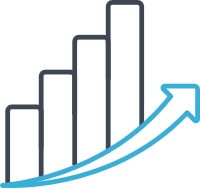 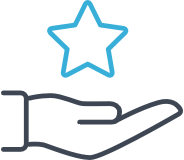 *På utvalgte maskiner
26
KONFIDENSIELT
MC2C – egenskaper og fordeler
Effektivitet / ytelse
Egenskaper

4-i-1-dyse, roterende
Skumsprayer
Regulering av vannmengde
Fordeler 

Effektiv på vanskelige rengjøringsoppgaver
Rask og effektiv påføring av alle typer rengjøringsmidler + lengre kontakttid med klebrig skum = bedre rengjøring
Juster trykk/vannmengde for ulike rengjøringsoppgaver
Fordeler 

Kortere rengjøringstid ved vanskelige jobber på overflater og verktøy 
Bedre rengjøringsresultat med mindre forbruk av rengjøringsmiddel enn interne systemer
Mer effektiv rengjøring med mindre vann og strøm
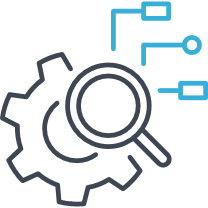 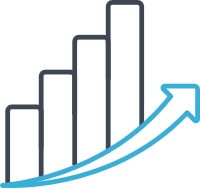 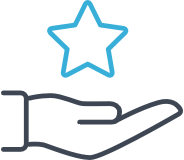 27
KONFIDENSIELT
MC2C – egenskaper og fordeler
Eierkostnader
Egenskaper

Ikke behov for service på MPU 
Slangetrommel med føring* 
Inkludert rengjøringsverktøy for dyseende
Fordeler 

Ingen nedetid – MPU fungerer gjennom hele levetiden uten service 
Slangetrommel øker levetiden til den stålarmerte slangen og beskytter slangen under bruk og oppbevaring 
Enkel og rask rengjøring av tilstoppede dyser
Fordeler 

Lave servicekostnader 
Lengre levetid og mindre slitasje på slangen 
Sikrer optimal ytelse
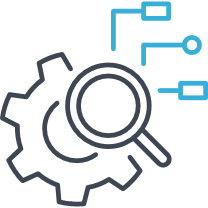 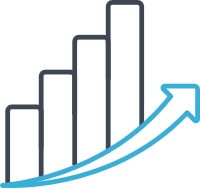 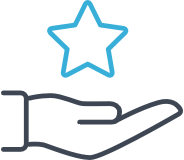 *På utvalgte maskiner
28
KONFIDENSIELT
MC2C – egenskaper og fordeler
Pålitelig og robust
Egenskaper

Stålarmert slange
Pumpe med 3 stempler i rustfritt stål
Børsteløs induksjonsmotor 
Automatisk start/stopp
Varmesikker
Fordeler 

Fleksibel og slitesterk 
Pålitelig ytelse med høy korrosjonsbestandighet
Lang levetid og lavt støynivå 
Pumpene stopper automatisk når utløseren ikke er aktivert
Motoren er beskyttet mot overoppheting
Fordeler 

Lang levetid
God ytelse gjennom hele levetiden 
Krever ikke service 
Mindre slitasje når maskinens står i standby
Lengre levetid og høyere sikkerhet
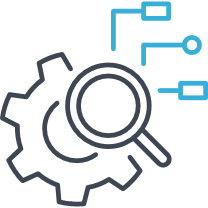 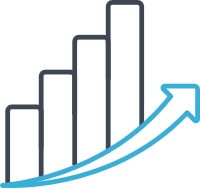 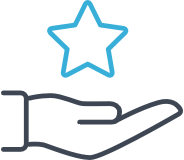 29
KONFIDENSIELT